Взаємовідносини України та Європейського Союзу
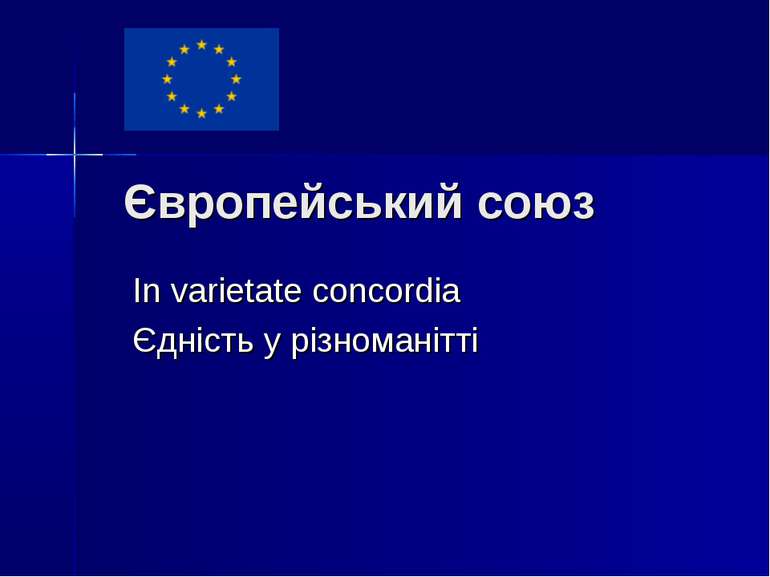 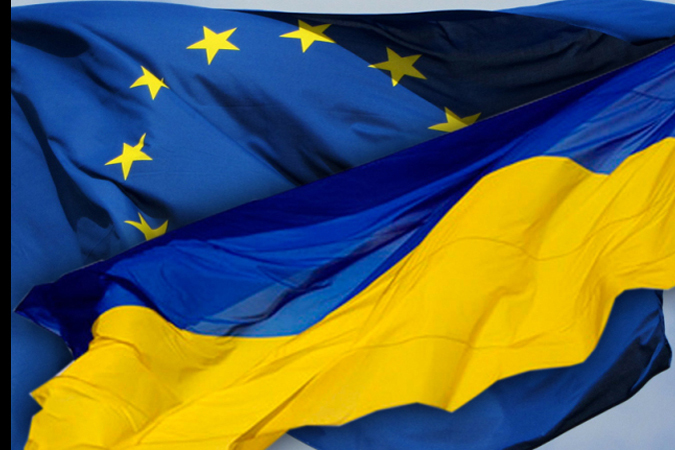 ПЛАН:
1. Історія ЄС
2. Історія відносин Україна – Європейський Союз
3. Угода про асоціацію між Україною та ЄС
4. Співробітництво України та ЄС у сфері юстиції, свободи та безпеки
5. Безвізовий діалог Україна – ЄС
6. Регіональне співробітництво між Україною та ЄС
7. Відносини Україна-ЄС до лютого 2022 року
8. Відносини Україна-ЄС після лютого 2022 року
9. Набуття статусу кандидата в члени ЄС
10. Адаптація законодавства України до законодавства ЄС
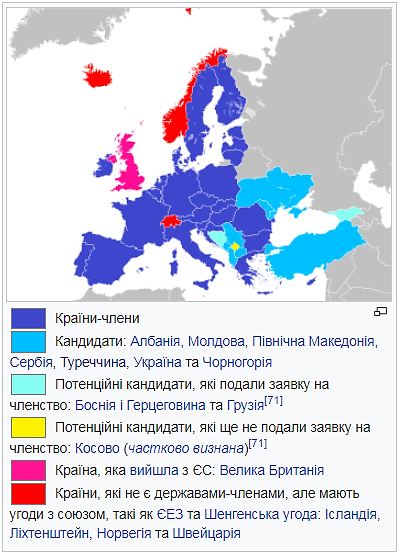 Вступ до ЄС відбувається в кілька етапів:
Історія відносин Україна – Європейський Союз
З 21 лютого 2019 року в Конституції України прописано вступ України в Європейський Союз, що робить неможливим зміну зовнішньої політики України.
Угода про асоціацію мала забезпечити якісно новий, поглиблений формат відносин між Україною та ЄС. Вона стала унікальним двостороннім документом, який виходитиме далеко за рамки подібних угод, укладених ЄС свого часу з країнами Центральної та Східної Європи. Угода не лише заклала якісно нову правову основу для подальших взаємин між Україною та ЄС, але й слугувала стратегічним орієнтиром для проведення системних соціально-економічних реформ в Україні, широкомасштабної адаптації законодавства України до норм і правил ЄС.
З укладенням Угоди відносини між Україною та ЄС переведені на новий рівень – від партнерства і співробітництва до політичної асоціації та економічної інтеграції.
Механізм координації євроінтеграційної політики
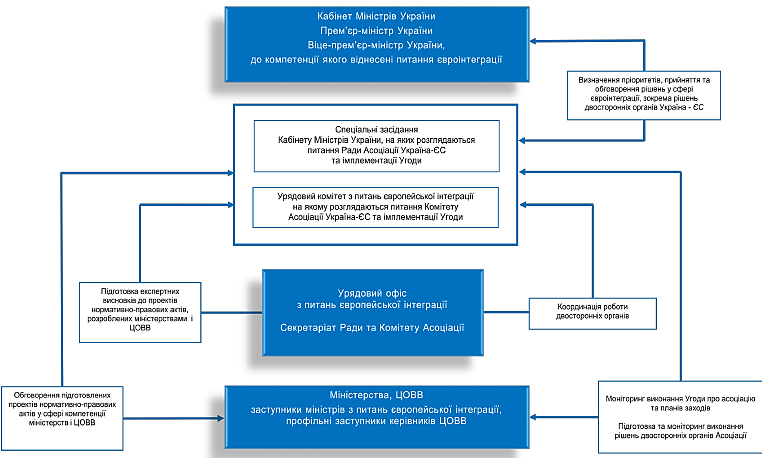 Основними документами, що регламентують співробітництво між Україною та ЄС у сфері юстиції, свободи та безпеки є План дій Україна – ЄС у сфері юстиції, свободи та безпеки, затверджений на засіданні Ради з питань співробітництва між Україною та ЄС (18 червня 2007 р., м. Люксембург) та План-графік його імплементації, затверджений на засіданні Підкомітету № 6 „Юстиція, свобода та безпека” Комітету з питань співробітництва між Україною та ЄС (10 квітня 2008 р., м. Київ).
Домовленість про започаткування діалогу між Україною та ЄС щодо запровадження безвізового режиму для короткострокових поїздок українських громадян до країн Євросоюзу (безвізового діалогу) була досягнута на засіданні Україна–Трійка ЄС на рівні міністрів юстиції та внутрішніх справ 28-29 травня 2008 р. у м. Київ. Політичне  рішення з цього приводу було ухвалено під час Саміту Україна–ЄС 9 вересня 2008 р. у м. Париж. Безвізовий діалог Україна–ЄС був офіційно започаткований 29 жовтня 2008 р. у м. Брюссель.
Європарламент 6 квітня 2017 року проголосував за надання Україні безвізового режиму з ЄС. За це рішення проголосував 521 європарламентар. Проти - 75, 36 утрималися. 26 квітня 2017 року посли ЄС схвалили безвізовий режим для українців. 11  травня 2017 р. це питання було затверджено Радою ЄС. 
Далі, за процедурою, документ підписали 17 травня 2017 р. президент Європарламенту Антоніо Траяне і посол головуючої в ЄС Мальти. 
11 червня 2017  р. безвізовий режим для українських громадян набув чинності.
Правова основа співробітництва між Україною та ЄС у сфері регіонального розвитку, регіонального та транскордонного співробітництва визначена положеннями статті 70 Угоди про партнерство і співробітництво (УПС) та розділом „Прикордонне та регіональне співробітництво” Порядку денного для Асоціації між Україною та ЄС.
22 липня 2009 року між Україною та ЄС було підписано Меморандум про взаєморозуміння для встановлення діалогу про регіональну політику між Міністерством регіонального розвитку та будівництва України та Європейською Комісією.
28 лютого 2022 року після повномасштабного російського вторгнення в Україну президентка Європейської Комісії Урсула фон дер Ляєн заявила, що Україна належить до Європейського Союзу, і блок хоче, щоб Україна приєдналася, але для цього знадобиться час.Європейський парламент 1 березня 2022 року переважною більшістю голосів (637 голосами «за», тільки 13 євродепутатів виступили «проти», 26 утрималися) затвердив резолюцію, яка рекомендує державам-членам ЄС працювати над наданням Україні статусу кандидата на вступ. Утім, голос Європарламенту є рекомендаційним.8 квітня 2022 року президентка Єврокомісії Урсула фон дер Ляйєн передала Зеленському анкету-опитувальник, заповнення якої є обов'язковою умовою вступу України до ЄС. Зеленський запевнив, що опитувальник буде заповнений за тиждень.
У преамбулі цієї Угоди зазначено, що Україна взяла на себе зобов’язання забезпечувати поступову адаптацію законодавства України до acquis ЄС відповідно до напрямів, визначених у цій Угоді, та забезпечувати ефективне її виконання.
Окрім того, у підпункті d) пункту 2 статті 1 «Цілі» Європейський Союз погодився підтримувати зусилля України стосовно завершення її переходу до діючої ринкової економіки, у тому числі шляхом поступової адаптації її законодавства до acquis ЄС.
УГОДА ПРО АСОЦІАЦІЮміж Україною, з однієї сторони, та Європейським Союзом, Європейським співтовариством з атомної енергії і їхніми державами-членами, з іншої сторони (Угоду ратифіковано із заявою Законом № 1678-VII від 16.09.2014)
https://zakon.rada.gov.ua/laws/show/984_011#Text
Закон України «Про Загальнодержавну програму адаптації законодавства України до законодавства Європейського Союзу» від 18 березня 2004 року№ 1629-IV
https://zakon.rada.gov.ua/laws/show/1629-15#Text
Постанова ВРУ «Про деякі заходи щодо виконання зобов’язань України у сфері європейської інтеграції» від 29 липня 2022 року № 2483-IX
https://zakon.rada.gov.ua/laws/show/2483-IX#Text
Що надає Україні статусу кандидата в члени Європейського Союзу?